YUMUŞAK ÇEKİRDEKLİLER FİDANIELMA ARMUT
Prof.Dr. Mehmet Atilla Aşkın
LEFKE AVRUPA ÜNİVERSİTESİ
Tarım Bilimleri ve Teknolojileri Fakültesi
ELMA YETİŞTİRİCİLİĞİ AÇISINDAN NE DURUMDAYIZ
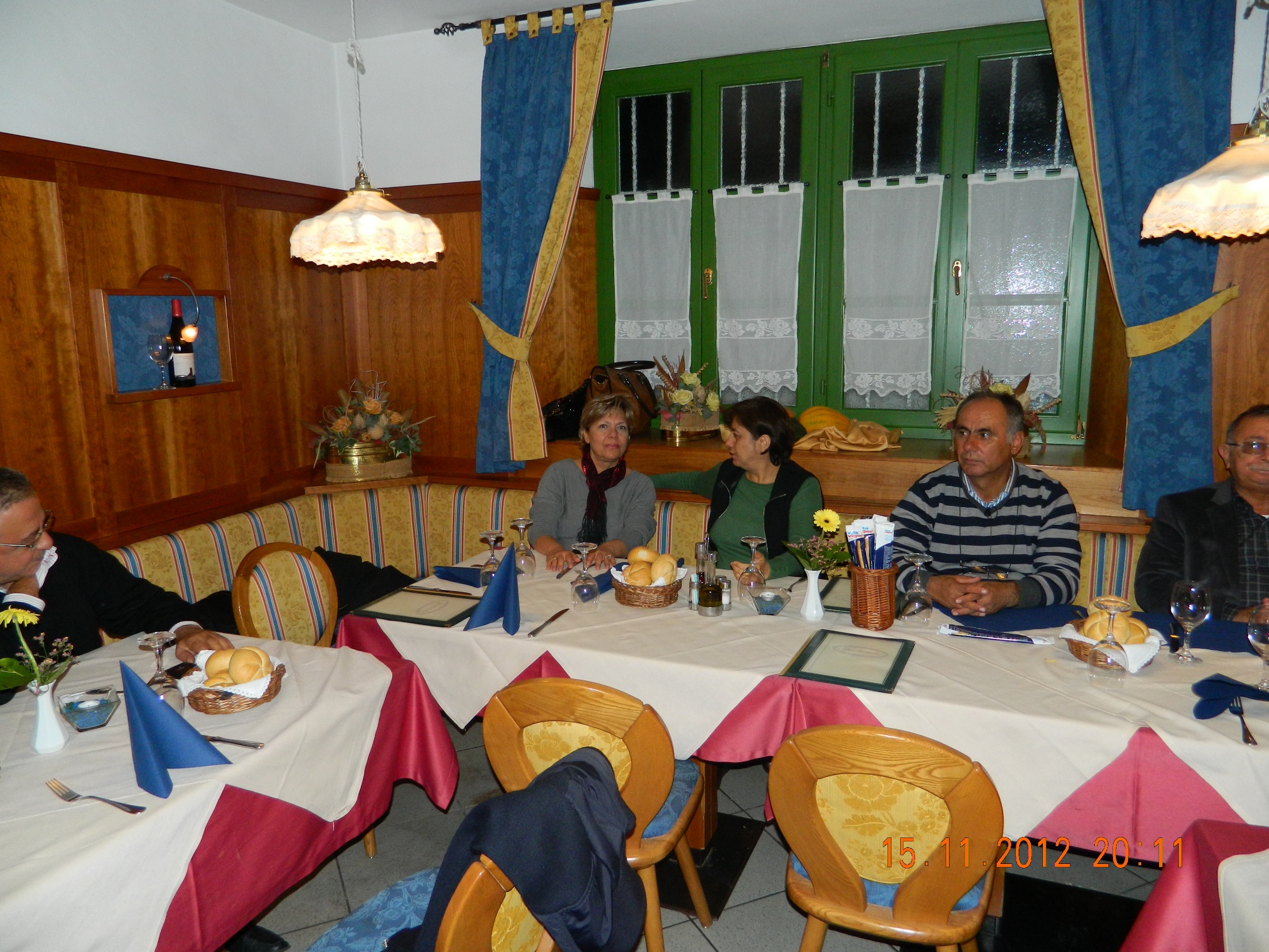 Dr. Abdullah Kankaya
18 MİLYON TON MEYVE ÜRETİMİ VE 10 Milyar $’lık Meyve Pazarı
600.000 tons Fındık
150.000 tons Antep Fıstığı
Ton
3.1 milyon
*Starking: Bu grup içinde Red chief, Scarlet spur ve diğer kırmızı çeşitler
**Diğerleri: Summer red, Idired, Gala, Jonagold, Fuji, Breaborn, ile diğer yöresel çeşitler.
Sadece bir klup çeşidi (Modi) var fakat henüz marketlerde gözükmüyor.
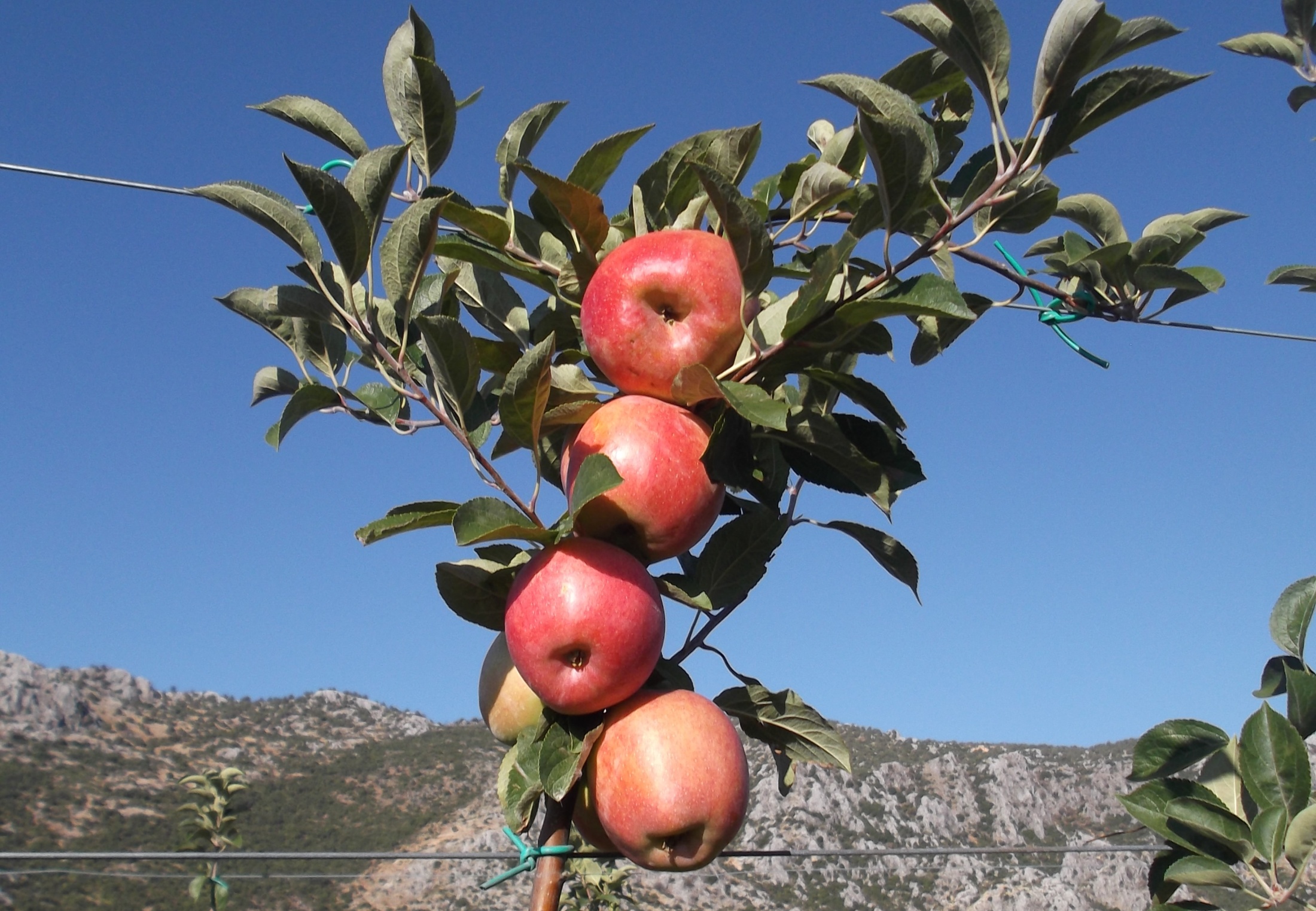 Trcih edilen elma çeşitleri
Amasya variety (Malus sylvestris) 245.000 ton (2013)
Kırmızı çeşitler daha çok tercih ediliyor, elma üretiminin % 43ünü kırmızı çeşitler oluşturuyor.
Amasya çeşidi en çok tercih edilen yerli çeşidimiz ve Pazar değeri giderek artıyor. Diğer yöresel çeşitler daha çok yerel pazarlarda tüketiliyor.
Kişi başına tüketilen elma miktarı 30 kg. Tüketiciler arasında çeşit kavramı henüz gelişmedi, bu nedenle büyük şehirlerde elma rengine göre tercih ediliyor (Kırmızı, Sarı, Yeşil elma gibi).
Türk tüketiciler tatlı ve kuvvetli aromalı çeşitleri tercih ediyorlar, tadım testlerinde Gala ve Fuji çeşitleri ön plana çıkıyor, çeşit algısı geliştikçe Amasya çeşidi ile birlikte bu çeşitlerinde tüketimi artacaktır.
Organik üretimin miktarı %3 civarındadır.
Soğuk hava deposu kapasitesi 1 milyon ton civarında olup, bunun 450 bin tonu Isparta dadır. CA depo kapasitesi %1 den azdır.
1-MCP (1 methylcyclopropene) kullanımı artmaktadır, ancak sadece birinci sınıf meyvelere uygulanmaktadır.
Elma ihracatı 100 bin ton civarında olup sadece Mısır, Suriye ve Irak gibi ülkelere yapılabilmektedir.
Halbuki komşumuz Rusya her yıl 1.2 milyon ton elma ithal etmektedir.
ELMA YETİŞTİRİCİLİĞİ AÇISINDAN AVRUPA NE DURUMDA
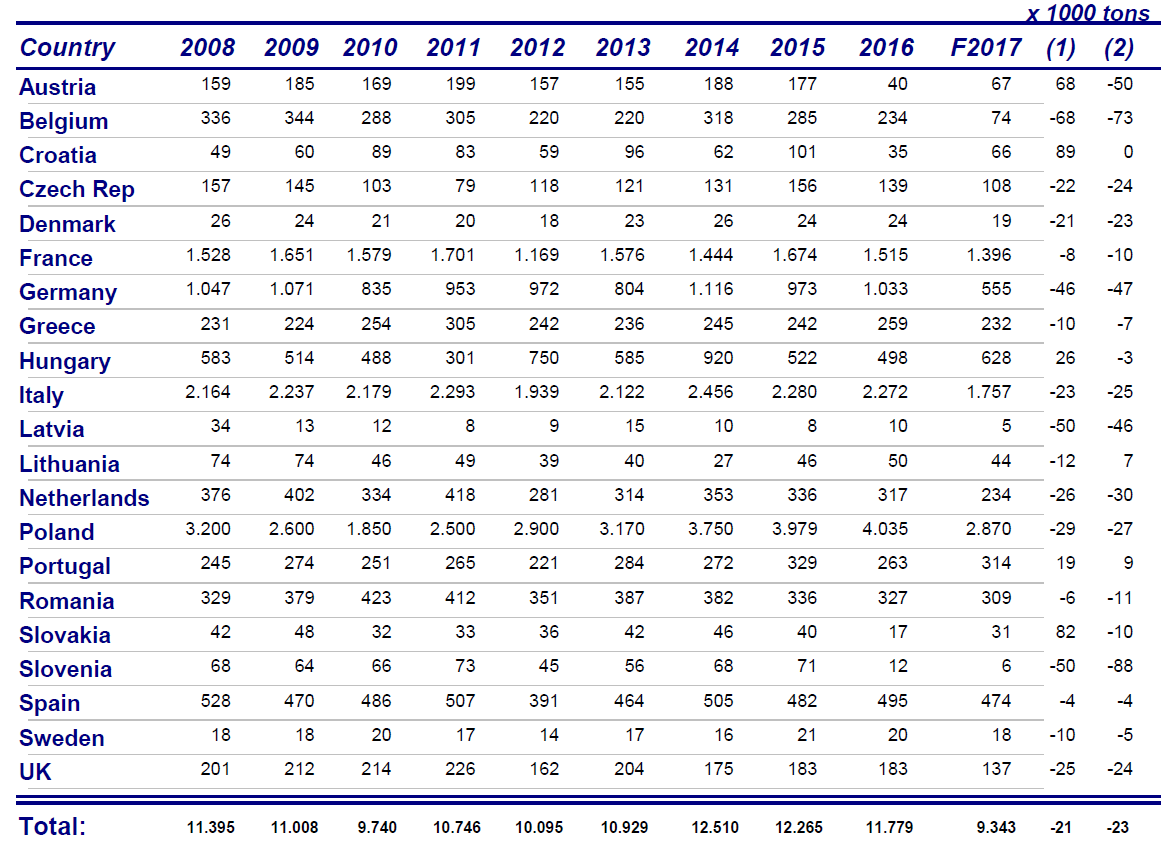 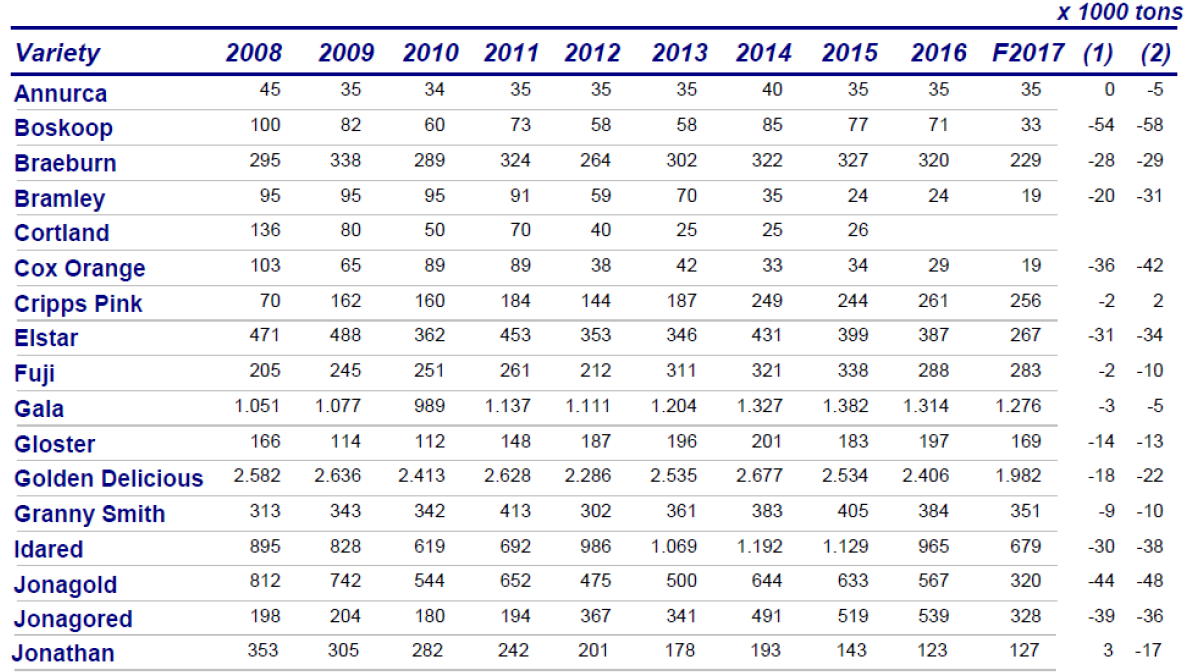 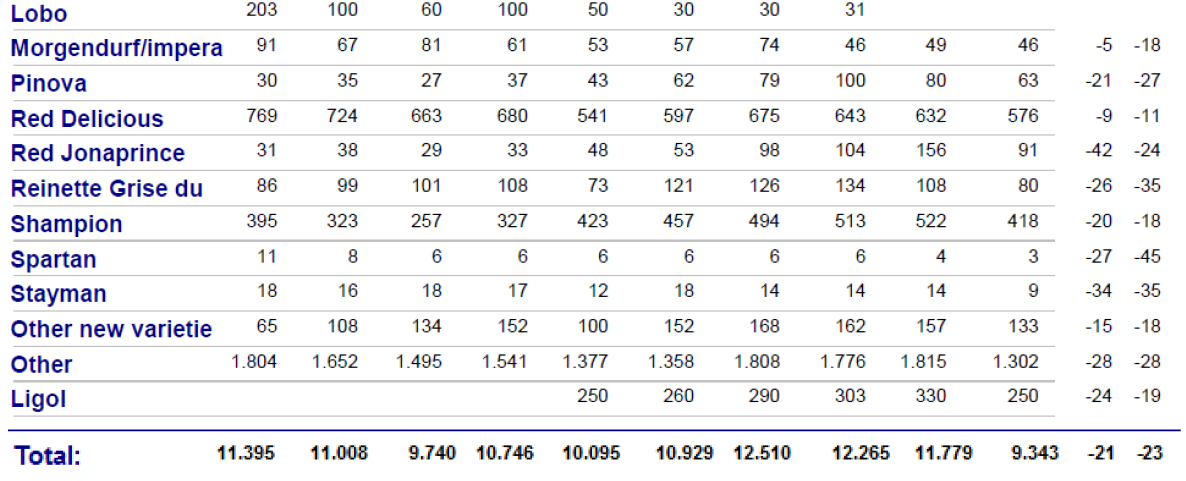 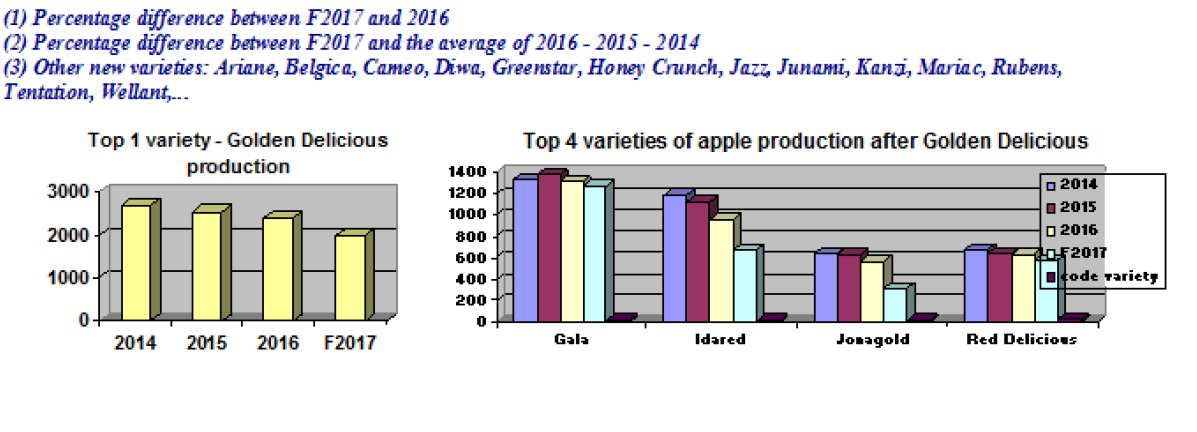 A modern French dessert apple variety, with built-in resistance to scab. Ariane is an attractive red/yellow colour and has a pleasant mild apple flavour.
Ariane phototape
Origins
Species: Malus domestica
Parentage: Florina x Prima + Golden Delicious seedling
Originates from: France
Introduced: 2000
Developed by: INRA, Angers
Orange Pippin Cultivar ID: 1128
Ariane
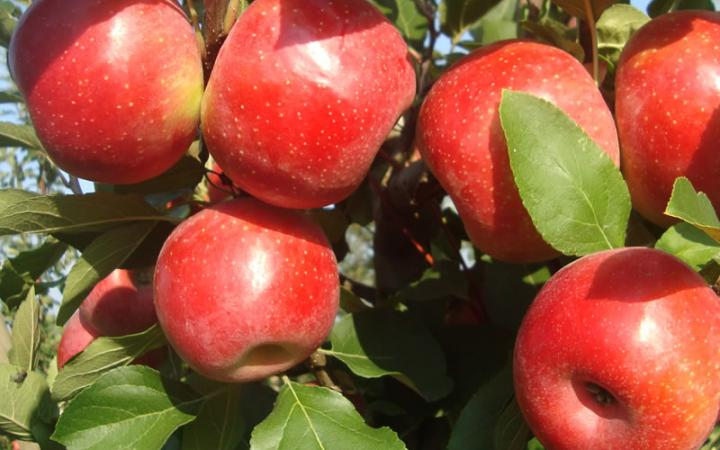 Jazz
Proof that supermarket apples are no longer bland and boring, Jazz has crisp flesh with a superb rich peardrop flavor.
Origins
Species: Malus domestica
Parentage: Braeburn x Royal Gala
Originates from: New Zealand
Introduced: 2000
Developed by: Horticulture and Food Research Institute of New Zealand
Orange Pippin Cultivar ID: 1124

Identification
Fruit colour: Red / Green
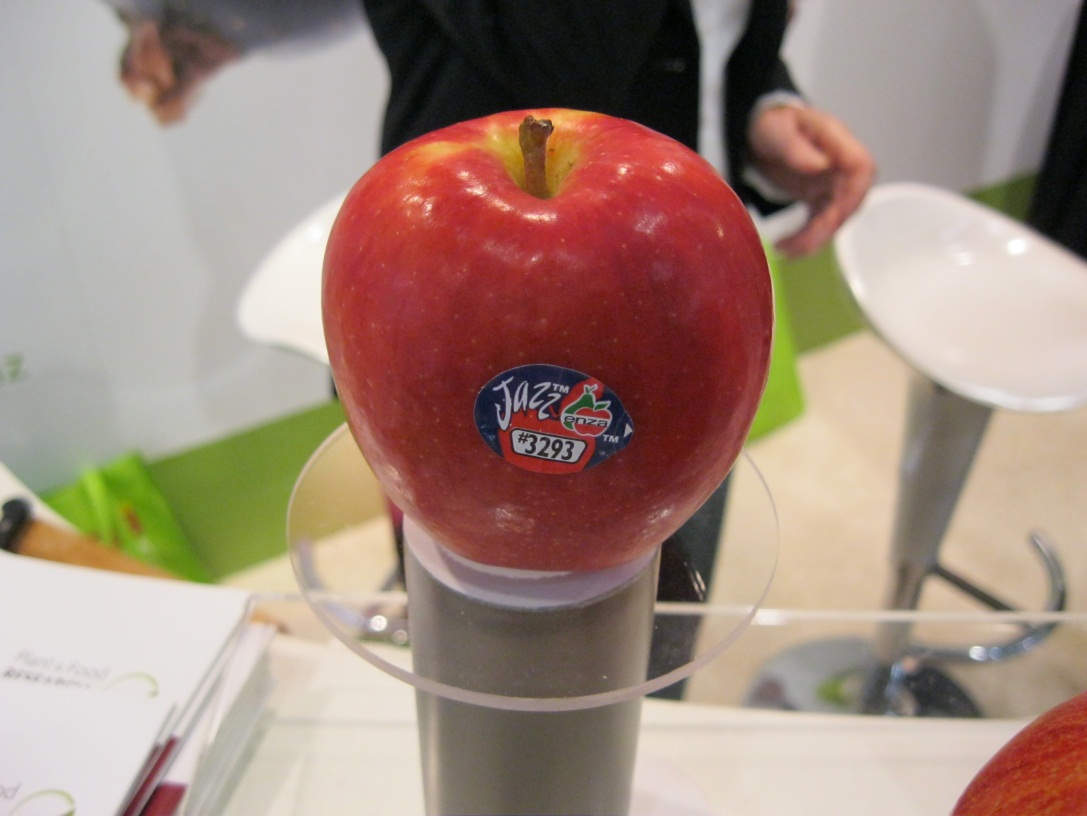 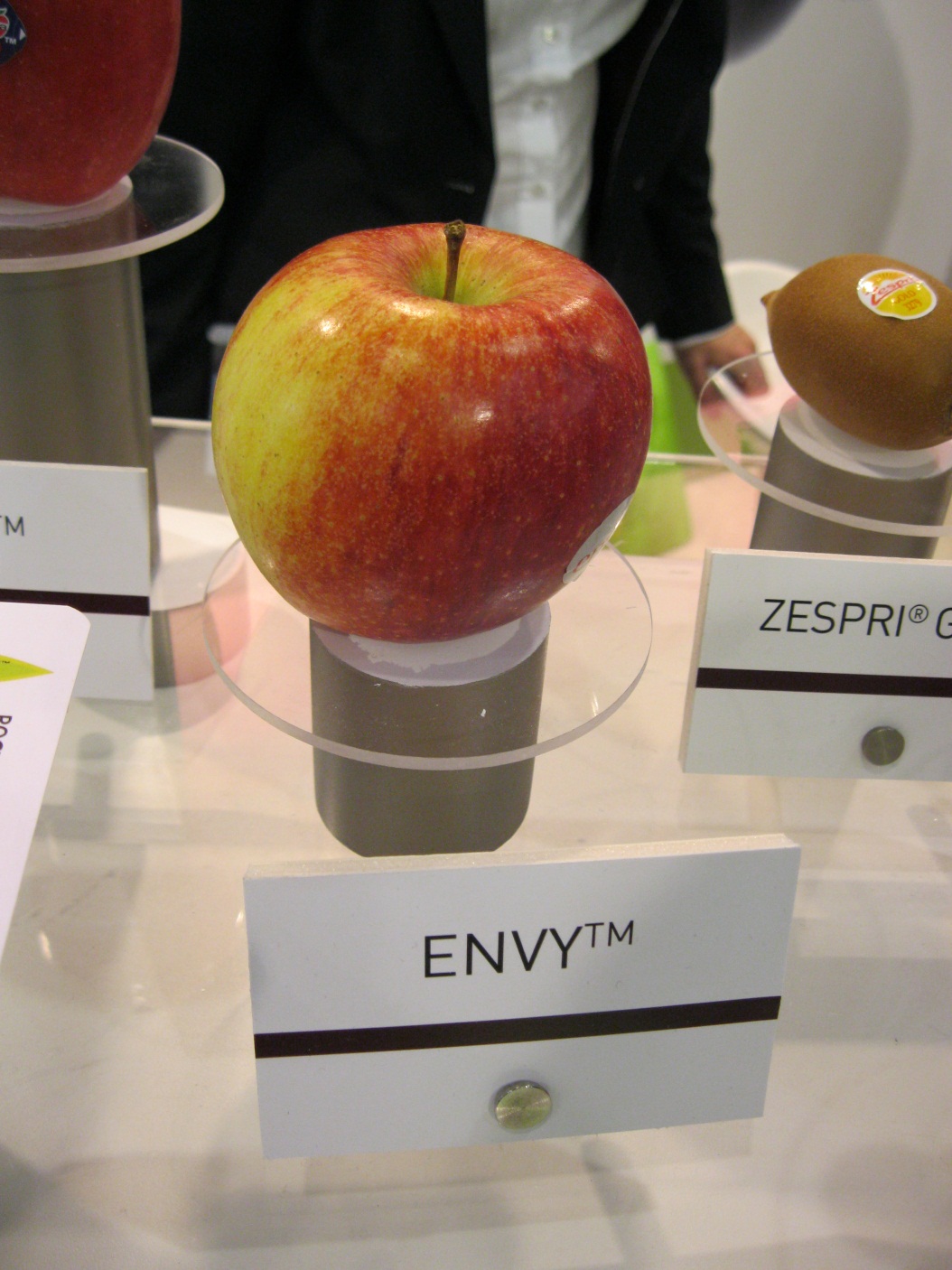 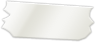 lobo
A McIntosh-style apple from Canada, generally believed to be better all-round than its parent.
                                                                                                      
Origins
Species: Malus domestica
Parentage: McIntosh
Originates from: Canada
Introduced: 1898
Orange Pippin Cultivar ID: 1196
UK National Fruit Collection accession: 1979-171
We are grateful to Brogdale Farm - home of the UK National Fruit Collection - for providing samples of this variety.
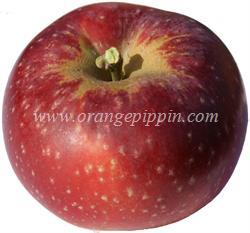 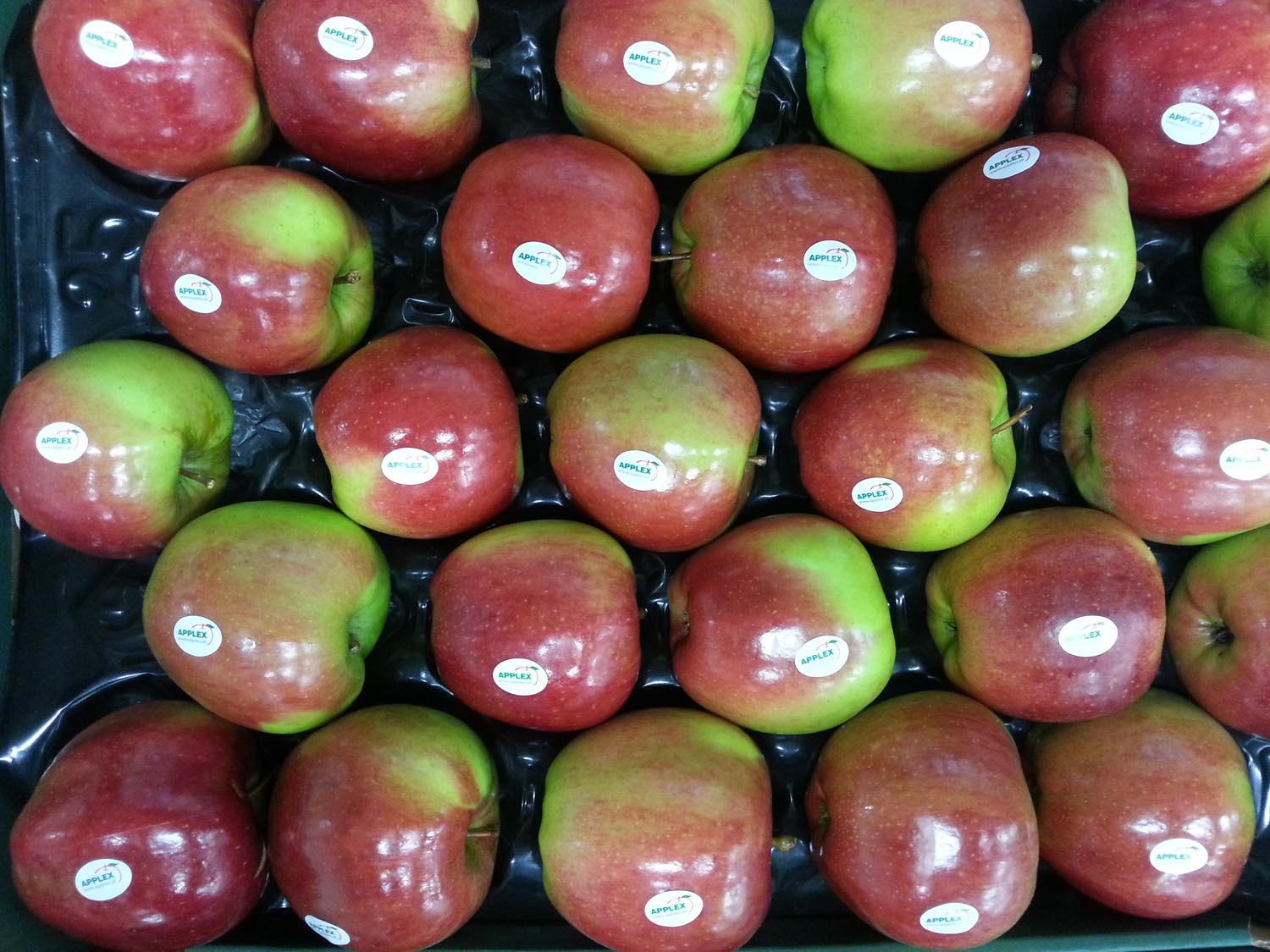 Ligol
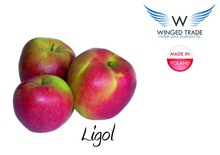 Ligol | seasonality: September – June
A hybrid of the varieties Golden Delicious and Linda. The fruit is typically large. The pulp is delicious, slightly creamy, sweet and sour, delicious and aromatic.
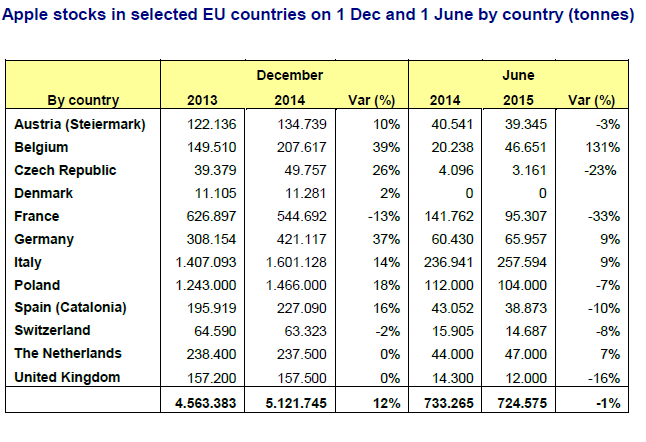 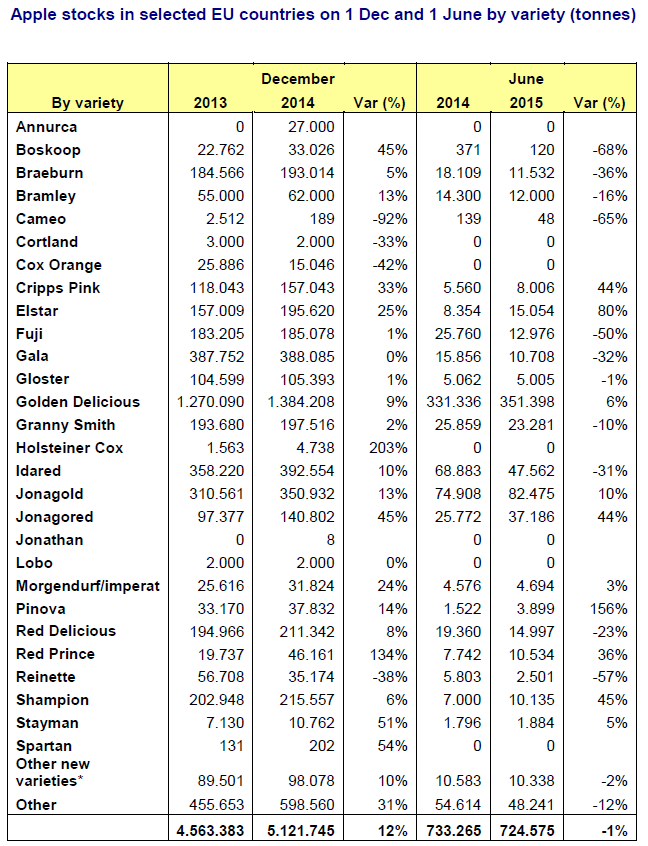 Santa Maria %30, 
Deveci %20, 
Ankara %10,
Williams %10,
Keiffer %5,
Akça %5, 
Others: Etrusca, AbeteFetelConference,Coscia
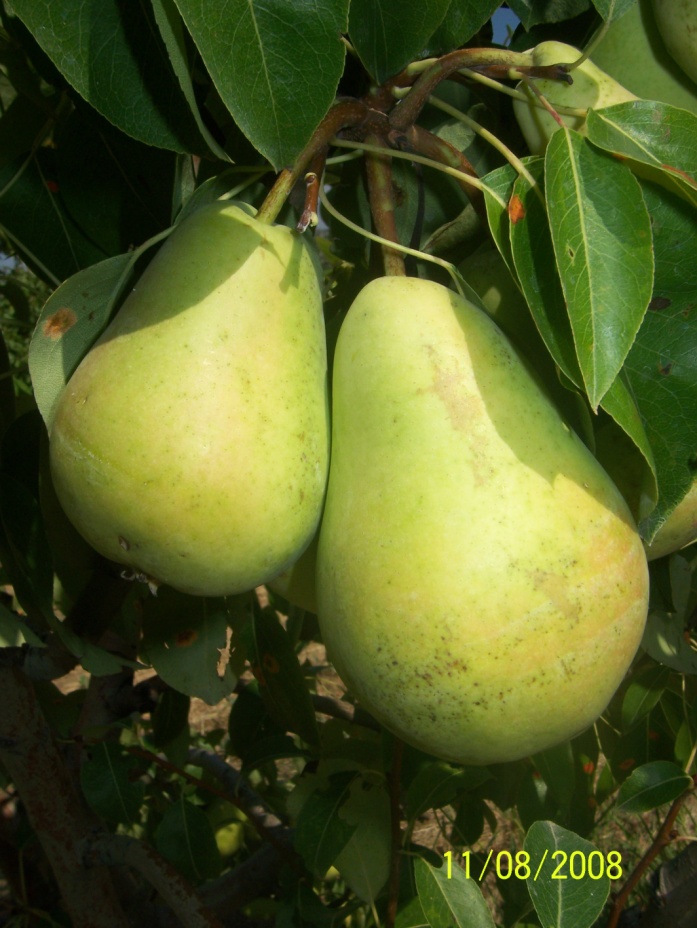 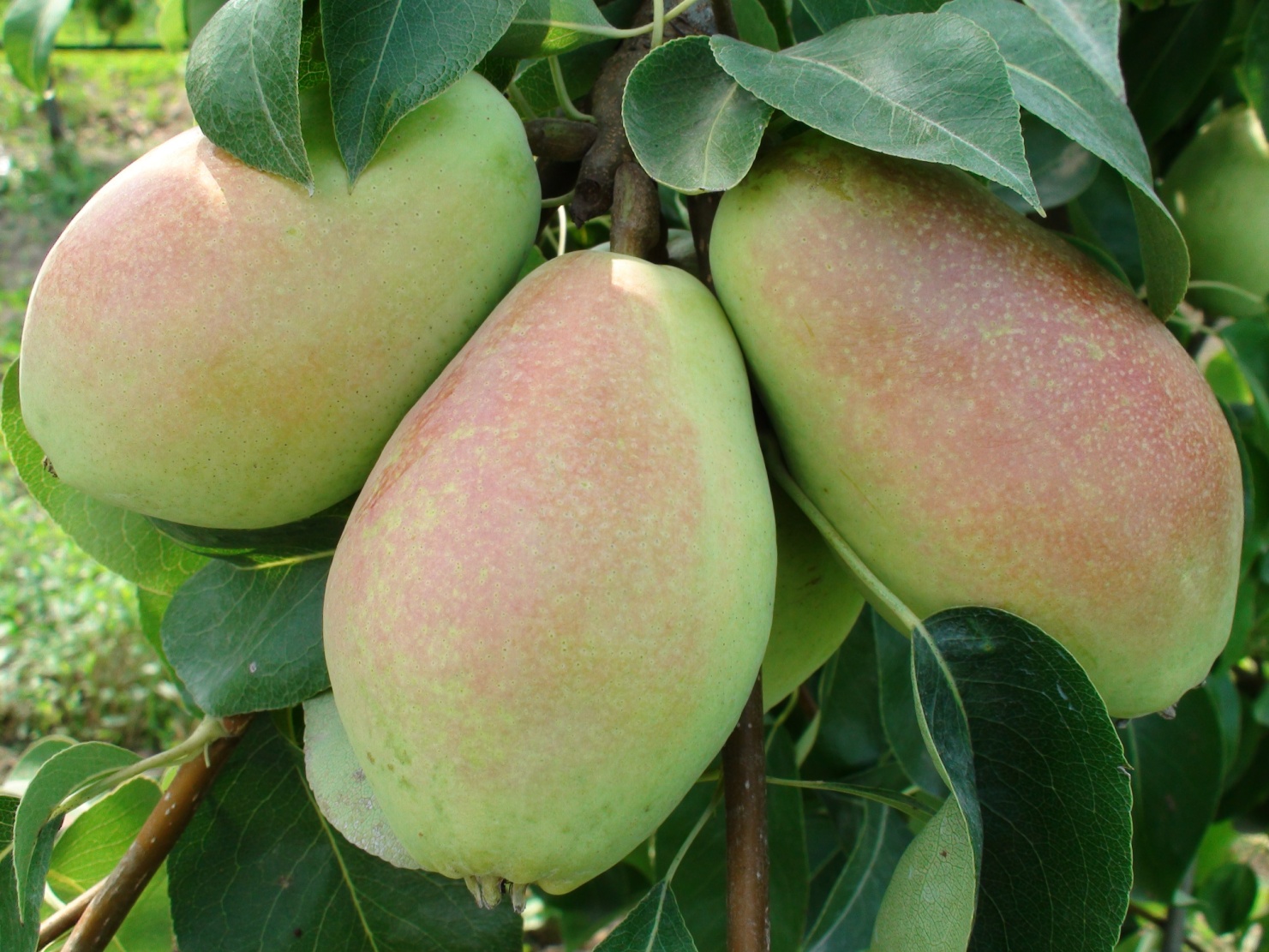 Santa Maria Fruits
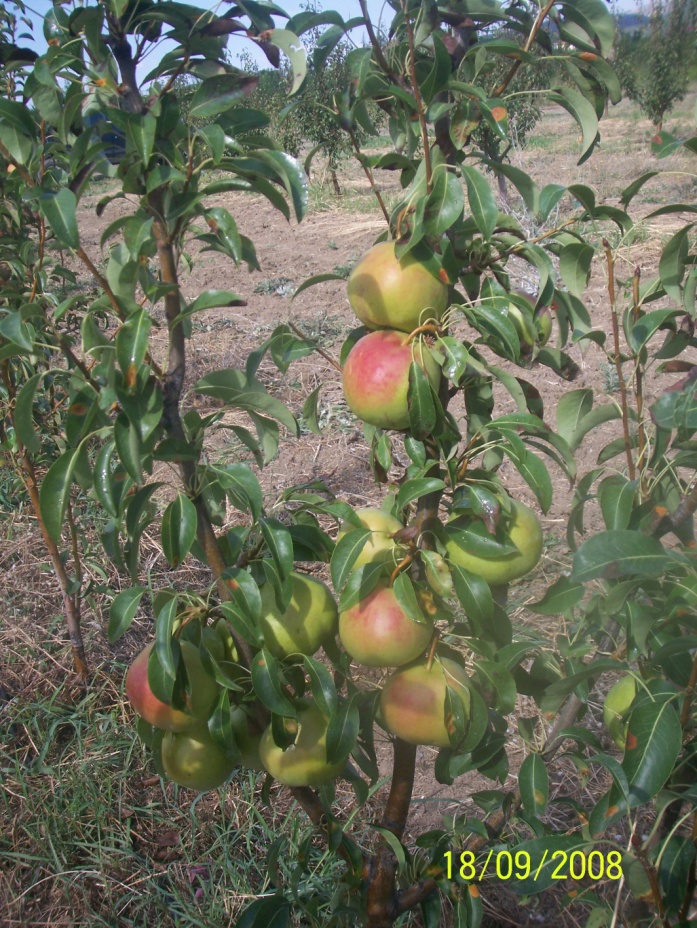 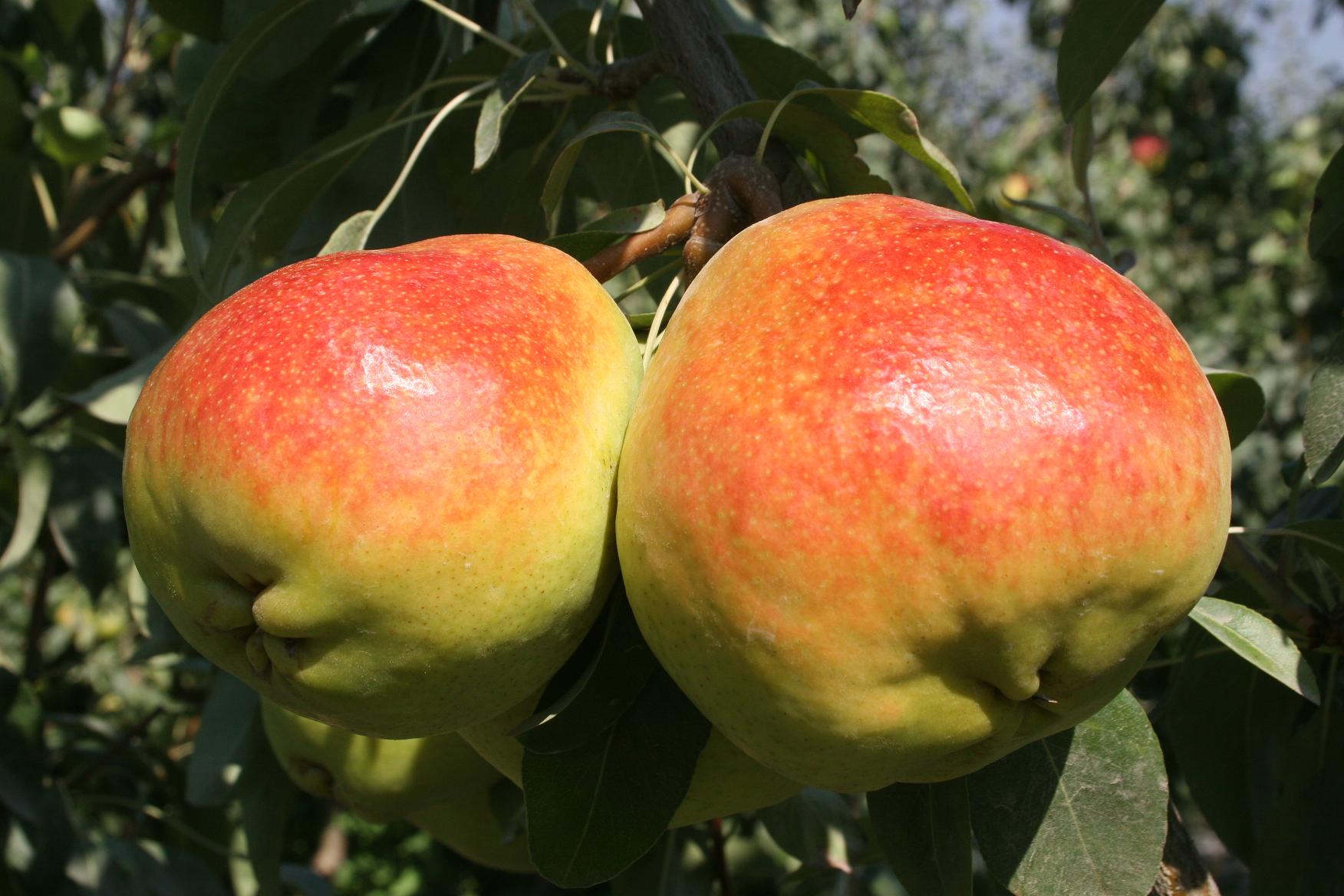 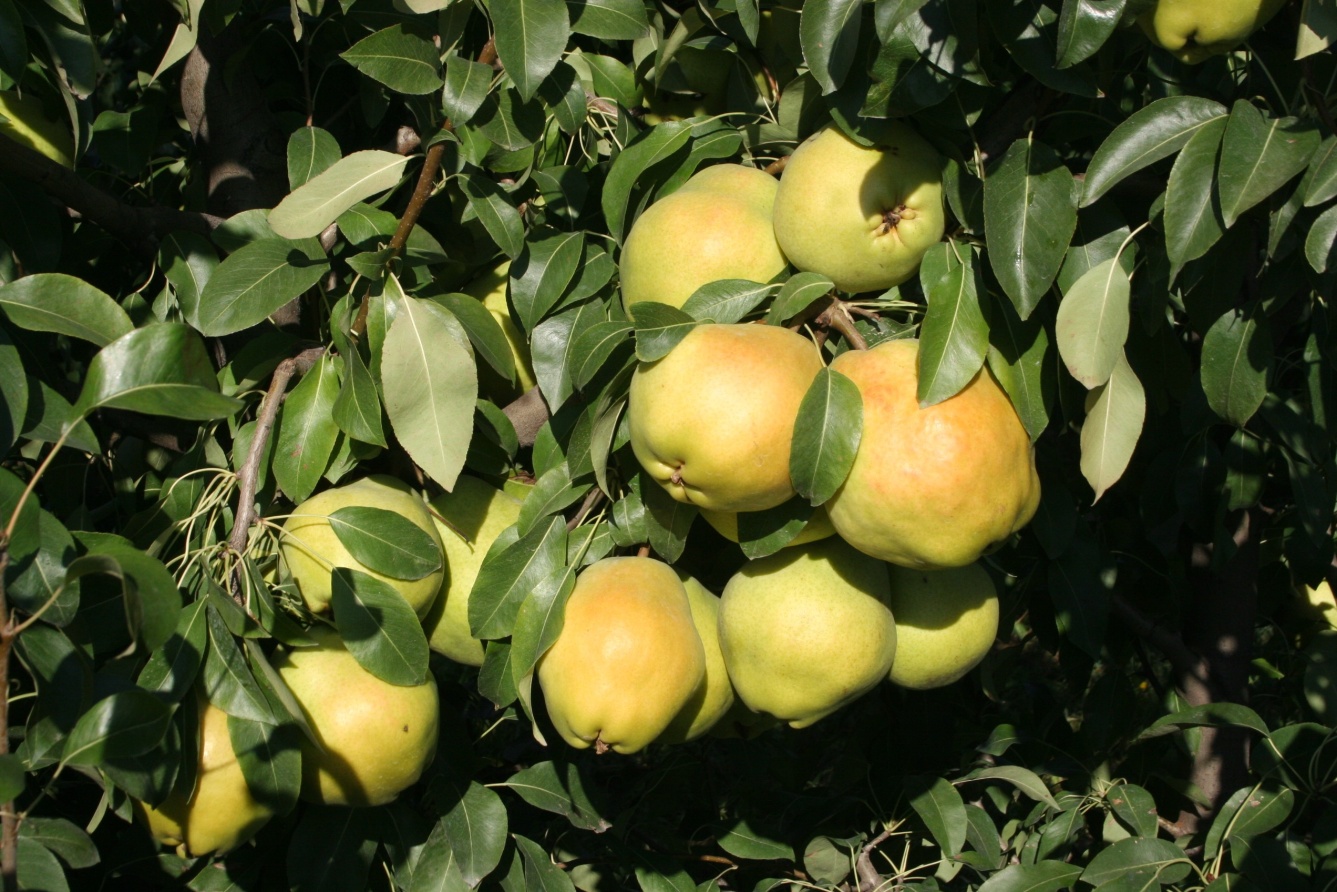 Deveci Fruits
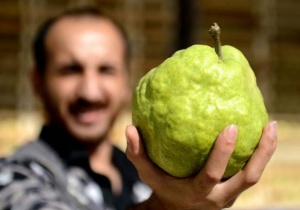 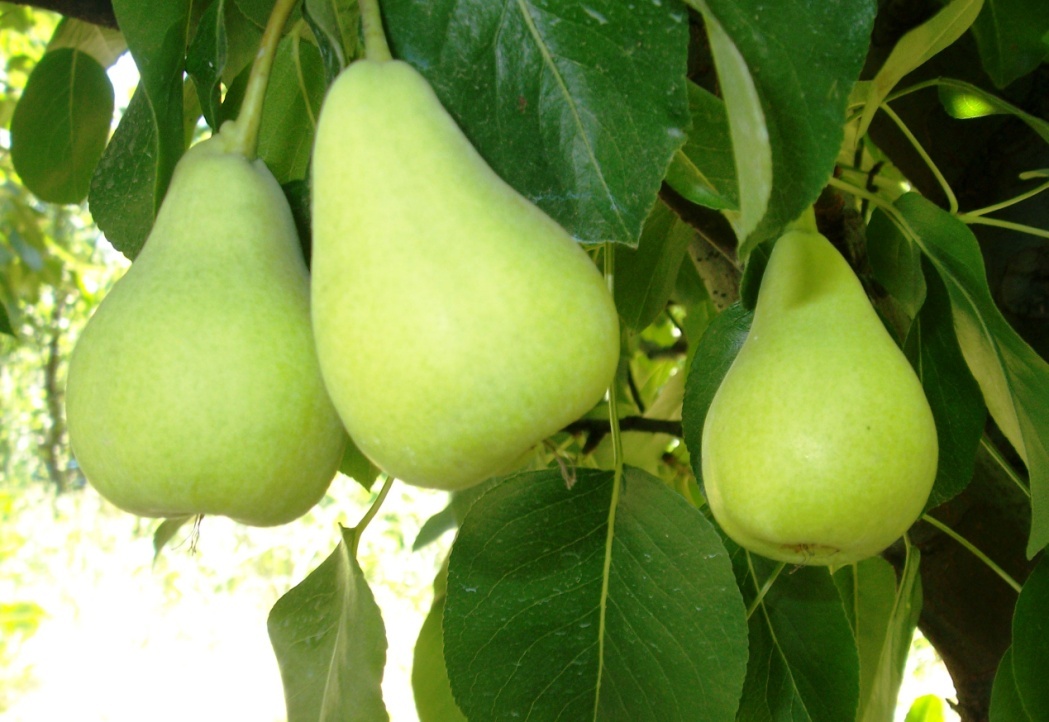 Akça Fruits
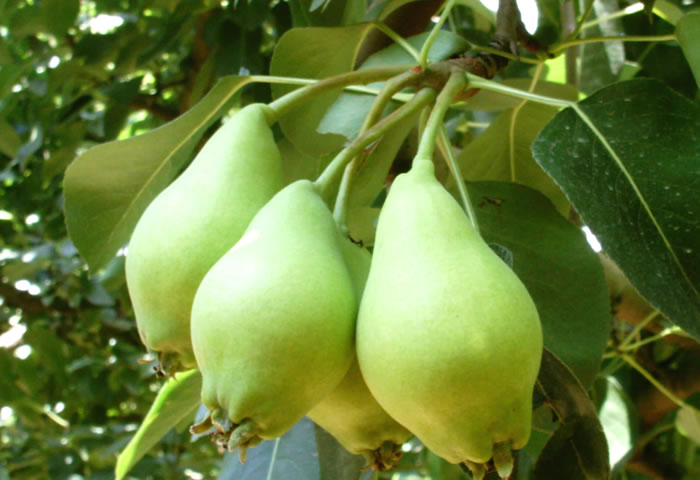 Limon Fruits
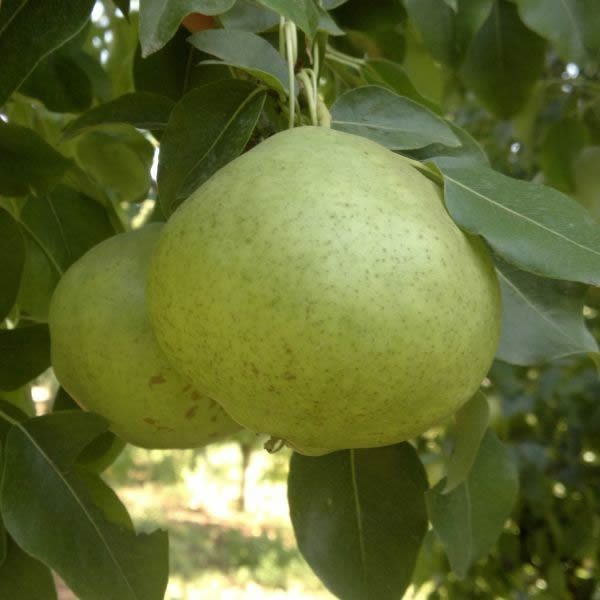 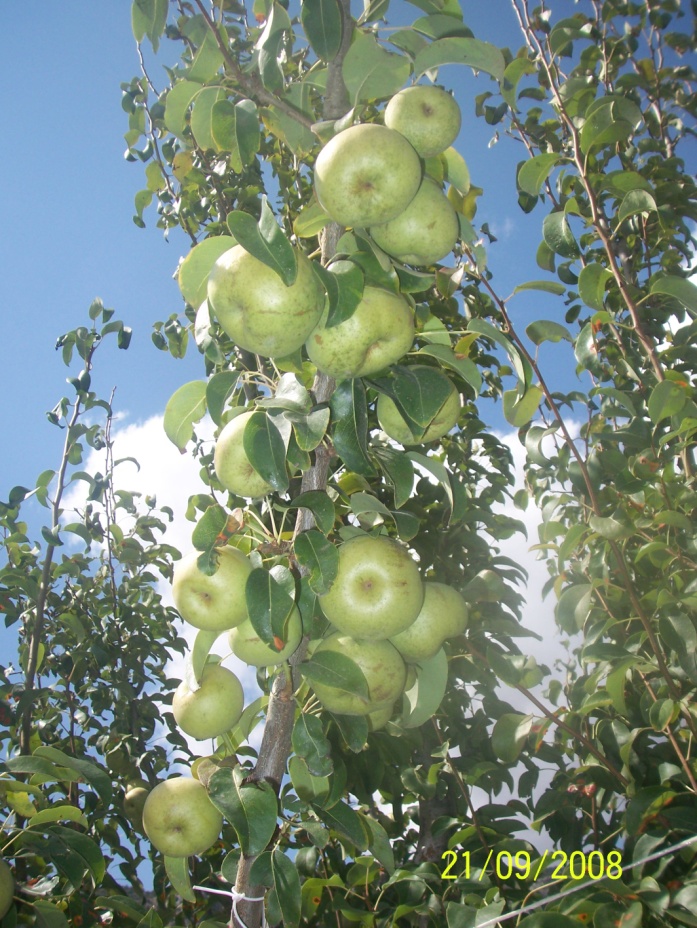 Ankara Fruits
The annual production of pear is around 450.000 tons. About 50 % of the production comes from Marmara; Aegean and Mediterranean Regions follow that
In 2013 Turkey exported 22.000 tons of pear. Almost all of the export went to Saudi Arabia, Iran, Irak and Syria. Only 5.000 tons of pears were exported to EU-27 countries. Greece and Macedonia imported ‘Deveci’, and Romania has imported ‘Santa Maria’ from Turkey
Consumption per capita is around 4,9 kg. The rusty varieties like Conference and Comice aren’t preferred by Turkish consumers
In the recent years Santa Maria, Deveci and Williams are cold stored and sold in the markets until March
Thanks for your
attention...